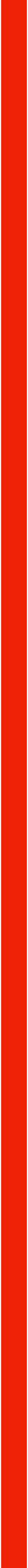 Educação Proﬁssional no Ensino Médio
Educação Proﬁssional Paulista em 2024
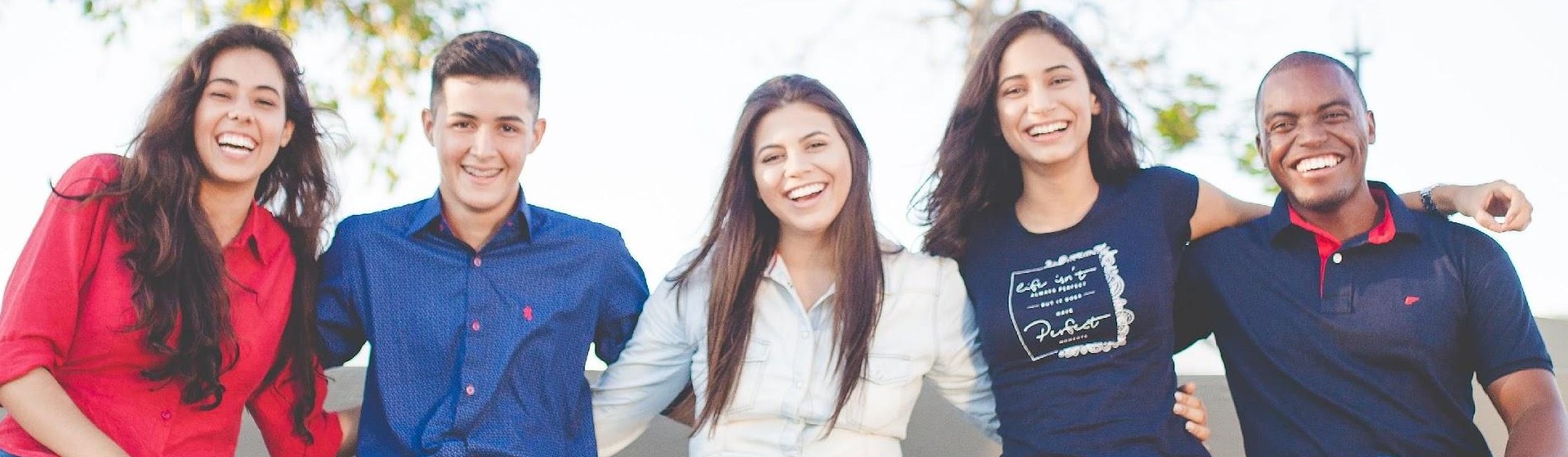 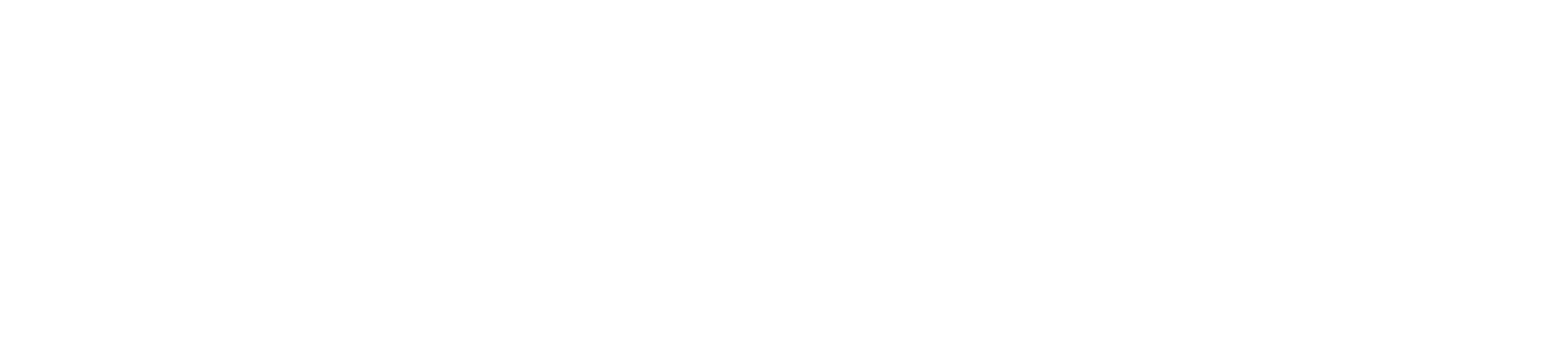 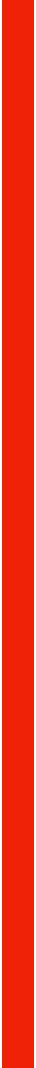 Cursos Técnicos  em 2024
Desenvolvimento de Sistemas
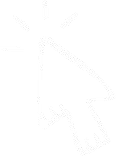 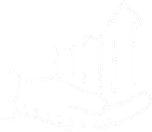 Administração
Vendas
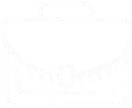 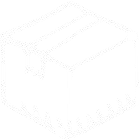 Logística
CURSOS E ESCOLAS1- CURSO ADMINISTRAÇÃOEE Alfredo Inácio TrindadeEE Arnaldo BarretoEE Prof. José do Amaral MelloEE Silva JardimEE Prof. Victor dos Santos Cunha2- CURSO DESENVOLVIMENTO DE SISTEMASEE Pedro de Moraes VictorEE Silva Jardim3- CURSO LOGÍSTICAEE Alfredo Inácio Trindade4- CURSO VENDASEE Pedro de Moraes VictorEE Victor dos Santos Cunha
ATRIBUIÇÃO DE AULAS 2024     ITINERÁRIOS FORMATIVOS TÉCNICOS
LEGISLAÇÃO

Resolução SEDUC 47, de 1-11-2023
Portaria CGRH 13, de 08-11-2023
Indicação CEE 213/2021
ATENÇÃO
PROFESSOR/ PROFESSORA!!!!!

Docentes Titulares de Cargo e Categoria F interessados em lecionar para os componentes curriculares dos Itinerários Formativos Técnicos e que tenham formação acadêmica na(s) área(s), no ato da sua inscrição para Atribuição Inicial de Aulas 2024 na SED , MANIFESTAR INTERESSE EM “ENSINO TÉCNICO PROFISSIONAL”.